Celtic-Plus Event28-29 April 2016, Stockholm
PARKSense
Jerneja Zganec Gros, Mario Žganec, Alpineon
jerneja.gros@alpineon.si
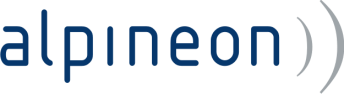 1
Teaser
Objectives 

– To provide a robust street parking management solution based on IoT real-time parking occupancy data. 

– To reduce hassles and time lost in searching for a free parking space in smart urban environments. 

– To enable faster traffic flows & emission reduction.
2
Jerneja Zganec Gros, Alpineon, jerneja.gros@alpineon.si
Organisation Profile
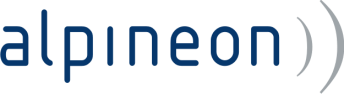 – SME from Ljubljana, Slovenia
– Main areas: sensor development – vehicle recognition,     speech and image processing 
– Participation in nationational & international projects: coordination of Eureka projects S-Verify, TESTED, iTEMA
– Ambassador of privacy award in 2015 for the SmartPARK privacy enhanced technology 
– Winner of ICB 2013 international biometric competition on speaker and face recognition in adverse mobile environments
3
Jerneja Zganec Gros, Alpineon, jerneja.gros@alpineon.si
Proposal Introduction (1)
Vision
– reliable smart parking guidance solution based on real-time occupancy data

Content & challenges
– sensor node development for low-energy, reliable vehicle detection, robust to adverse environmental conditions, easy installation & maintenance
– integration of the sensor nodes into IoT – based parking guidance solution
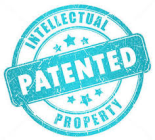 4
Jerneja Zganec Gros, Alpineon, jerneja.gros@alpineon.si
Proposal Introduction (2)
Outcome
– complete cost-efficient street parking solution ready for large-scale deployments in smart cities 

Impacts
– reduced travel times, energy consumption, polution reduction 

Schedule: submission for the autumn 2016 call
5
Jerneja Zganec Gros, Alpineon, jerneja.gros@alpineon.si
Partners
Existing consortium
– sensor node development: Alpineon (Slovenia)
– end-user: municipality (Slovenia, tbc)

Partner expertise sought 
– control & power supply unit development for the sensor node system 
– IoT client framework facilitating secure edge device to sensor communication
– handling & processing of IoT data traffic efficiently throughout the network, from centralised clouds to distributed network edges
– GIS-based service facilitating sensor setup, calibration, testing, visualisation and automatic sensor-location markup
– real-time parking guidance application development for smartphones and in-car navigation systems
6
Jerneja Zganec Gros, Alpineon, jerneja.gros@alpineon.si
Contact Info
For more information and for interest to participate please contact:

	Dr         Jerneja Zganec Gros, Alpineon
		jerneja.gros@alpineon.si
		+386 41 765 249
		Iga Grudna 15, SI-1000 Ljubljana
		www.alpineon.si
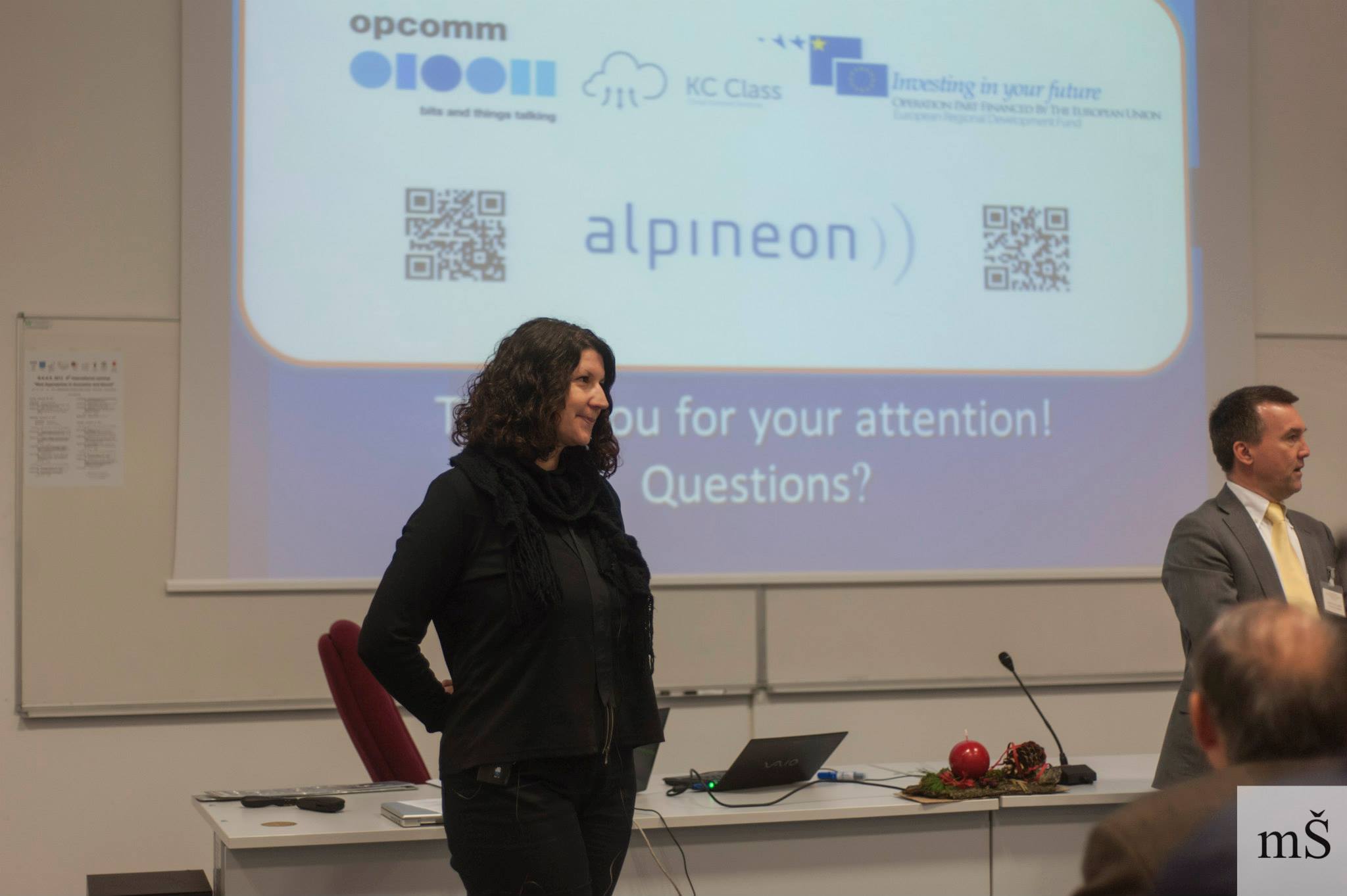 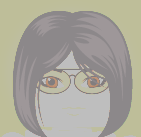 Your
Photo
7
Jerneja Zganec Gros, Alpineon, jerneja.gros@alpineon.si